Муниципальное бюджетное образовательное учреждение  «Центр психолого-медико-социального сопровождения «Росток» г. Ульяновска (МБОУ Центр «Росток»)Реализация программадресной   психологической помощи детям целевых групп«Норма (нормотипичные дети и подростки с нормативным кризисом взросления)», «Дети, испытывающие трудности в обучении»
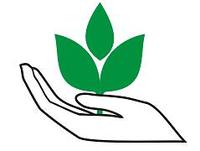 Семинар
для педагогов-психологов 
«Оказание адресной психологической помощи целевым группам детей»
6.09. 2021
педагог-психолог МБОУ Центр «Росток» Т.Н. Соколова
Нормативно-правовые акты и научно-методические материалы в системе образования и социальной защиты населения позволяют выделить основные целевые группы детей, в отношении   которых в ОО психологическими службами педагогами-психологами реализуются программы   адресной   психологической помощи
Основные   целевые группы:
 
I. Норма (нормотипичные дети и подростки нормативными кризисом взросления)
II. Дети, испытывающие трудности в обучении
III. Категория детей, нуждающиеся в особом внимании в связи с высоким риском уязвимости:
   1. Дети, находящиеся в трудной жизненной ситуации:
1.1 Дети-сироты и дети, оставшиеся   без попечения   родителей
1.2 Обучающиеся с ОВЗ, дети-инвалиды
1.3 Дети с отклоняющимся поведением (девиантное поведение детей и подростков, суицидальное    поведение детей и подростков)
2. Одаренные дети
I. Норма (нормотипичные дети и подростки нормативными кризисом взросления) 
Деятельность психологической службы в   общеобразовательных   организациях    при работе с данной категорией направлена на   развитие   личности ребенка, раскрытие   потенциала в условиях   меняющейся социальной   ситуации развития
Группа норма предполагает сопровождение реализации основных и дополнительных образовательных программ        
(психодиагностика, психологическая экспертиза комфортности и безопасности образовательной среды, психологическое консультирование и просвещение субъектов образовательного процесса, коррекционно-развивающая работа,  психопрофилактика)
Общая информация о коррекционно-развивающей, просветительской, развивающей, профилактической программе разделов:

-  наименование и направленность программы,
- информация о разработчике, месте реализации программы,
 - организации (название, сайт, телефон, электронная почта, руководитель, контактное лицо),
- описание целей и задач,
- целевая аудитория, описание ее социально-психологических особенностей,
-методическое обеспечение (научно-методическое и нормативно- правовое обеспечение) программы,
- описание основных этапов реализации программы,
- описание требований к специалистам, задействованным в реализации программы, и иных требований (технических, материальных),
- ожидаемые результаты реализации программы,
- факторы, влияющие на достижение результатов программы,
 - сведения об апробации программы.
Важное значение в реализации компетентностного подхода действующих ФГОС НОО, ФГОС ООО, ФГОС СОО приобретает психолого-педагогическое сопровождение формирования метапредметных и личностных результатов освоения ОО, в том числе межпредметных понятий и универсальных учебных действий (регулятивных, познавательных, коммуникативных),
При этом реализация развивающих психолого-педагогических программ является важным условием развития:
  Метапредметных и личностных образовательных результатов познавательной сферы    
  (памяти, внимания, мышления, воображения);   Эмоционально-волевой сферы;
  Интеллекта (вербального, невербального, социального, эмоционального);  Личностного развития; 
 Овладения организационными навыками, умением проектировать и создавать.
        Профилактические психолого-педагогические программы будут содействовать формированию толерантности, коммуникативных навыков, навыков бесконфликтного общения, успешной адаптации к новым ступеням образования.
При реализации психолого-педагогических программ для детей целевых групп рекомендуется предусмотреть консультационную подготовку родителей 
(законных представителей)
Требования к ожидаемым результатам оказания адресной психологической помощи детям целевых групп
своевременное выявление нарушений поведения обучающихся, отклонений в развитии и трудностей в обучении;
поддержание психологической безопасности и комфортности среды общеобразовательной организации;
осведомленность субъектов образовательной среды о способах получения психологической и иных видов помощи в стенах общеобразовательных организации и иных организациях (психологические центры, телефоны доверия);
сформированное доверие обучающихся к формам помощи;
привитие обучающимся навыков преодоления трудных жизненных ситуаций        через   внедрение   образовательных,   просветительских и профилактических  программ;
6) достижение личностных и метапредметных результатов освоения основной или адаптированной образовательной программы в соответствии с подгруппами универсальных учебных действий;

7) скорректированное поведение обучающихся, варьирование развития познавательной сферы, нивелирование трудностей в обучении с помощью психокоррекционных развивающих программ;

8) обеспечение соответствия компетенций содержанию деятельности у педагогов-психологов, реализующих мероприятия по профилактической работе с целевыми группами обучающихся;

9) своевременное выявление обучающихся группы риска и оказание адресной психологической помощи;

10) повышение эффективности образовательного процесса при   работе с разными категориями обучающихся.
Муниципальное бюджетное образовательное учреждение  «Центр психолого-медико-социального сопровождения «Росток» г. Ульяновска (МБОУ Центр «Росток»)
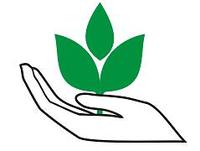 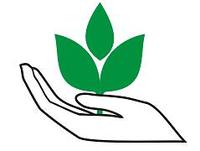 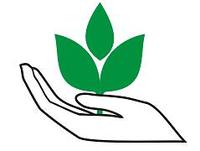 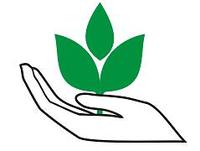 Комплексная диагностическая программа изучения надпредметных и личностных компетентностей младших школьников в условиях обучения по Федеральным государственным образовательным стандартам второго поколения
Особенности организации: 
программа рассчитана на детей 1-4 классов, реализуется на базе ОО
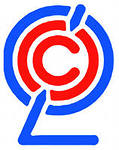 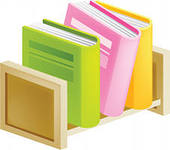 Цель:
Изучить динамику развития основных компонентов учебной деятельности школьников под влиянием образовательной среды.
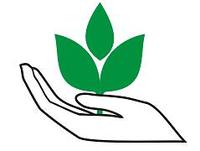 Задачи:
Изучить сформированность УУД учащихся в разных возрастных группах.
Определить уровни развития основных УУД.
Определить статистические нормы.
Выявить «группу риска» учащихся в разных возрастных группах.
Выявить условия, способствующие формированию и наилучшему развитию основных УУД учащихся на разных этапах обучения.
Муниципальное бюджетное образовательное учреждение  «Центр психолого-медико-социального сопровождения «Росток» г. Ульяновска (МБОУ Центр «Росток»)
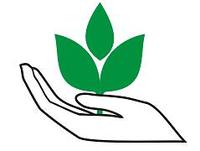 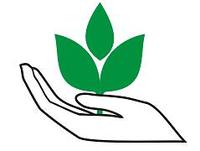 Программа изучения сформированности универсальных учебных действий у обучающихся
 5-9 классов

Особенности организации: 
программа рассчитана на детей 5-9 классов, реализуется на базе ОО
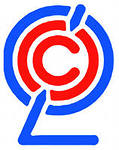 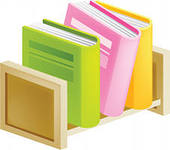 Цель:
изучение динамики развития УУД под влиянием образовательной среды
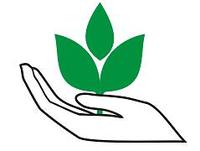 Задачи:
- изучить сформированность УУД учащихся в разных возрастных группах;
- определить уровни развития основных УУД;
- определить статистические нормы;
- выявить «группу риска» учащихся в разных возрастных группах;
- выявить условия, способствующие формированию и наилучшему развитию основных УУД учащихся на разных этапах обучения.
Муниципальное бюджетное образовательное учреждение  «Центр психолого-медико-социального сопровождения «Росток» г. Ульяновска (МБОУ Центр «Росток»)
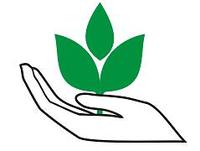 Модульная программа 
«Личностные перспективы»
по формированию универсальных     
          учебных действий у обучающихся 
 7-9 классов

Срок реализации:
1 раз в неделю по 45 минут (32 часа)
Особенности организации: 
предназначена для обучающихся  7-9-х классов и направлена на развитие универсальных учебных действий.
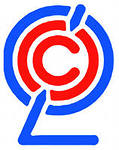 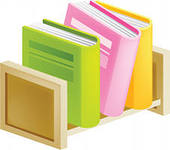 Цель:
оказание психолого-педагогической помощи обучающимся  в формировании универсальных учебных действий в образовательной организации.
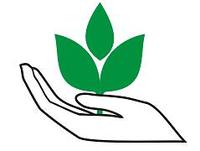 Задачи:
развитие личностных УУД;
развитие регулятивных УУД;
развитие познавательных, исследовательских действий;
развитие коммуникативных действий.
Муниципальное бюджетное образовательное учреждение  «Центр психолого-медико-социального сопровождения «Росток» г. Ульяновска (МБОУ Центр «Росток»)
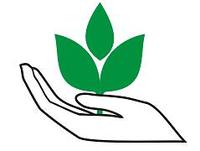 Модульная программа 
«Личностные перспективы»
   Коммуникативные УУД
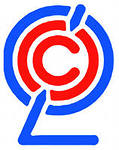 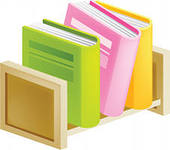 Срок реализации:
1 раз в неделю по 45 минут (9 часов)
Особенности организации: 
программа нацелена на работу с обучающимися  7-9-х классов для решения проблем взаимоотношений в классе, школьной дезадаптации.
Цель:
развитие навыков конструктивного общения в классе, группе через определение психологической ниши каждого ученика, участника тренинга.
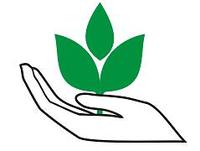 Задачи:
демонстрация индивидуальных особенностей человека; 
определение психологической ниши каждого ученика в классе; 
мотивация на совместную конструктивную деятельность.
Муниципальное бюджетное образовательное учреждение  «Центр психолого-медико-социального сопровождения «Росток» г. Ульяновска (МБОУ Центр «Росток»)
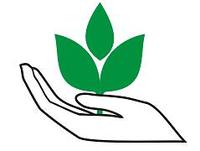 Модульная программа 
«Личностные перспективы»
   Регулятивные  УУД

Срок реализации:
1 раз в неделю по 45 минут (8 часов)
Особенности организации: 
программа нацелена на работу с обучающимися  7-9-х классов для формирования у подростков способности к построению жизненных планов во временной перспективе
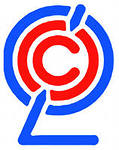 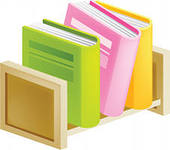 Цель:
развитие саморегуляции связано в первую очередь с развитием отдельных ее компонентов: планирования, моделирования, программирования, оценки результатов.
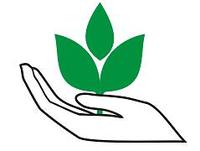 Задачи:
осозна­ние необходимости построения жизненных перспектив; 

разработка способов и путей их достижения; 

активизация поиска средств и способов для успешного достижения цели; осознание своей жизненной позиции.
развитие уверенности, формирование своих взглядов, адекватной самооценки, отработка навыков по­ложительного отношения к себе; 
осознание своего внутреннего состояния, повышение способности к преодолению   внутренних и внешних препятствий, осознание и положительное ожидание будущего.
Муниципальное бюджетное образовательное учреждение  «Центр психолого-медико-социального сопровождения «Росток» г. Ульяновска (МБОУ Центр «Росток»)
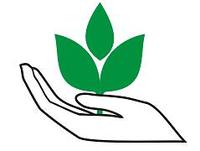 Модульная программа 
«Личностные перспективы»
  Личностные УУД
Срок реализации:
1 раз в неделю по 45 минут (8 часов)
Особенности организации: 
программа нацелена на работу с обучающимися  7-9-х классов
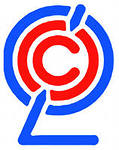 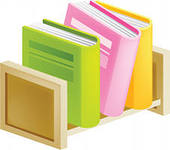 Цель:
развитие личностных УУД
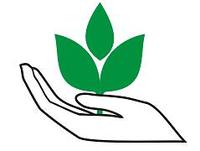 Задачи:
обеспечение школьника средствами самопознания; 
повышение представлений школьника о собственной значимости, ценности, укрепление у него чувства собственного достоинства; 
развитие навыков и умений, необходимых для уверенного поведения, для преодоления затруднений в учебе, других видах деятельности, в общении; 
формирование мотивации самовоспитания и саморазвития, и обеспечение необходимыми психологическими средствами; 
формированию навыков общения, умения слушать, высказывать свою точку зрения, приходить к компромиссному решению и пониманию других людей.
Муниципальное бюджетное образовательное учреждение  «Центр психолого-медико-социального сопровождения «Росток» г. Ульяновска (МБОУ Центр «Росток»)
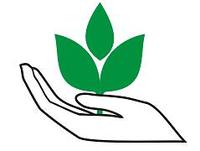 Модульная программа 
«Личностные перспективы»
Познавательные УУД   
Срок реализации:
1 раз в неделю по 45 минут (8 часов)
Особенности организации: 
программа нацелена на работу с обучающимися  7-9-х классов
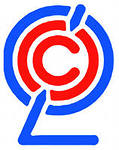 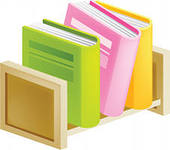 Цель:
обеспечение выполнения требований ФГОС ООО - способствовать успешному  усвоению знаний, умений и навыков учащимися  и формированию у них  картины мира и  компетентностей в любой предметной области познания.
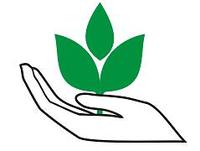 Задачи:
Развивать мыслительные операции,   критическое мышление.
Синхронизировать работу полушарий.
Способствовать улучшению запоминания.
Повышать устойчивость внимания.
Формировать позитивное восприятие мира  и окружающих. 
Улучшать взаимоотношения учащихся  с окружающими.
Тренировать внимание к слову, делать умозаключения на основе аргументации.
 Использовать адекватные языковые средства для отображения своих мыслей.
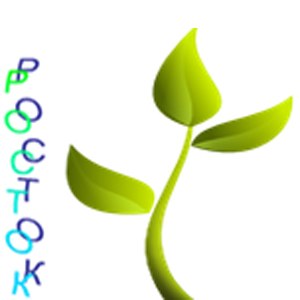 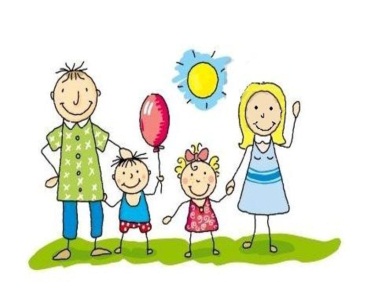 Проект для родителей 
«Академия взаимопонимания»
МБОУ Центр «Росток»
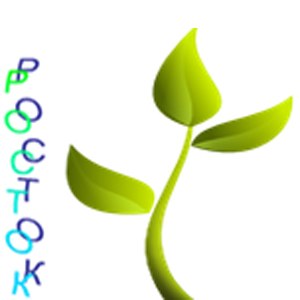 В МБОУ Центр «Росток» с 2018 года реализуется проект для родителей «Академия взаимопонимания»
Цель: актуализация роли семьи в воспитании детей, развитие психологической компетентности родителей
Задачи:
Просвещение родителей
Формирование навыков конструктивного взаимодействия
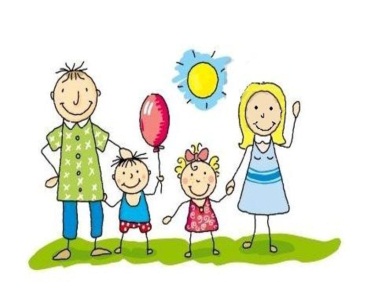 Профилактика аутоагрессивного поведения среди детей и подростков
Развитие навыков самоанализа и рефлексии
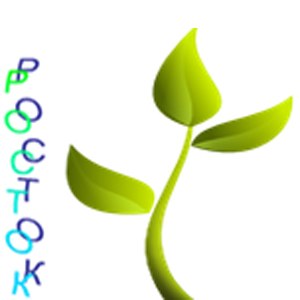 Проблемы воспитания детей, которые родители отметили как  наиболее острые
Отсутствие навыков самоорганизации и самостоятельности
Потребительское отношение к жизни
Отсутствие нравственных норм  и ценностей у подростков
Непонимание  «Отцов и детей»
Интернет-зависимость
Отсутствие доверительных отношений  с родителями
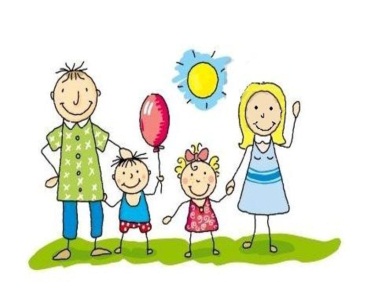 Непослушание детей
Конфликты со сверстниками
Нежелание учиться
Лень
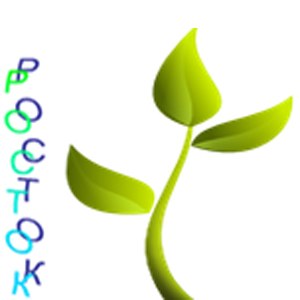 Проект для родителей «Академия взаимопонимания» предполагает использование фронтальных и групповых методов работы
Дисскусионный кинотеатр
Обучающие семинары

Круглые столы
Тренинги
Мини-лекции
Деловые игры